Образ сказочной птицы в мифах , легендах , преданиях
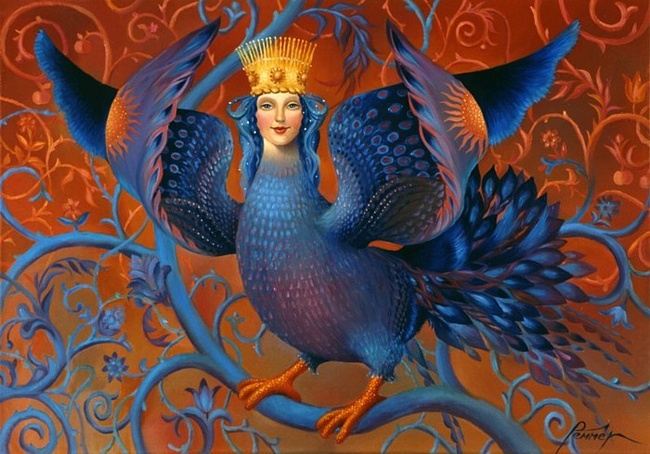 Птица — одновременно символ счастья, полёта, мечты; печали, грусти и размышления; прожорливости и коварности. Поэтому, наверное, в мифах, легендах и преданиях и существуют разные птицы.
Сказочная птица с человеческим лицом, изображавшаяся на старинных русских лубочных картинах. Голос сладок и волшебен. Лик прекрасной женщины. Тело же птичье.
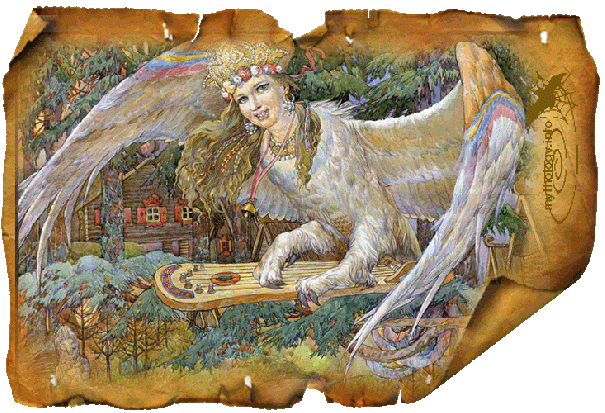 Алконост
Одна из райских птиц .    Сирин
Кто голос этой птицы услышит, тот забывает обо всём.
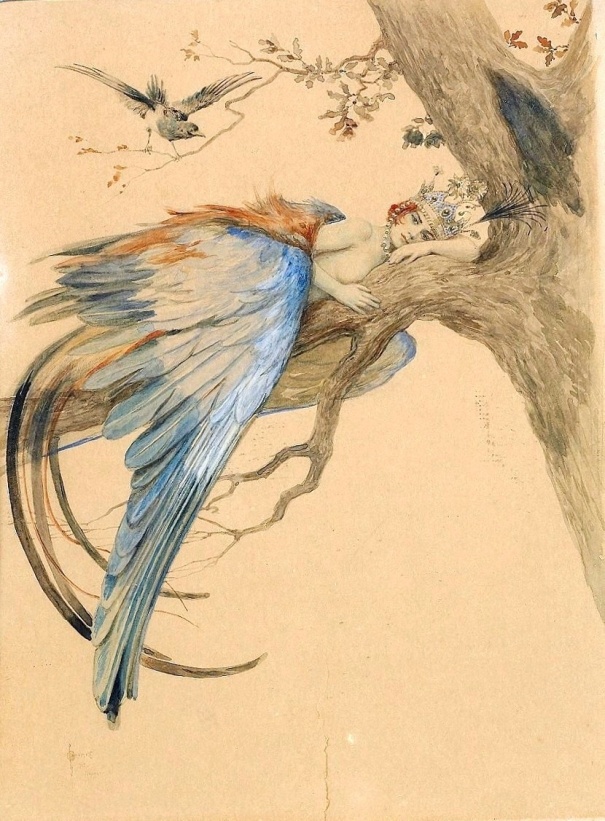 В древнерусской письменности и устных сказаниях — мифическая птица с женским лицом.
Гамаюн — тоже птица, глашатай славянских богов. Она поёт людям божественные гимны, сообщает будущее.
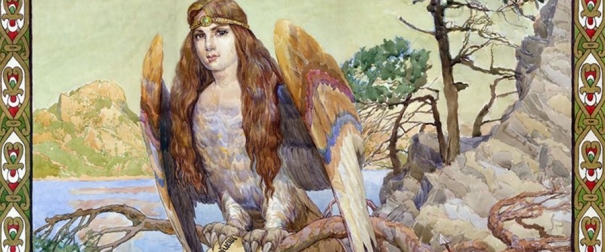 Жар-птица — сказочная птица
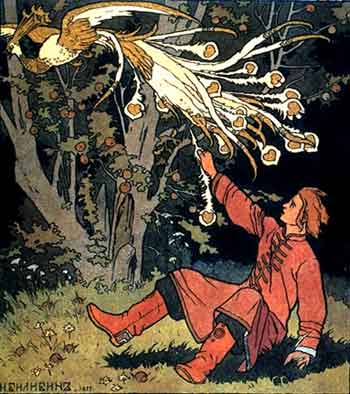 В народном воображении Жар-птица неразрывно связана с небесным огнем-пламенем, и ее сияние так же слепит глаза, как солнце или молния .
Легендарная и в чём-то трагичная птица.
Говорят, что в конце жизни Феникс строит гнездо из ветвей благовонных деревьев и поджигает его. Пламя пожирает и птицу, и её гнездо. Из пепла выползает на свет гусеница, и из неё вырастает новый Феникс.
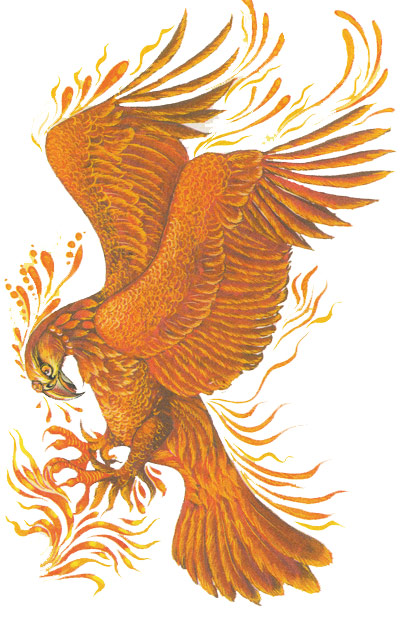 Исполинская вещая птица древнеиранских мифов.
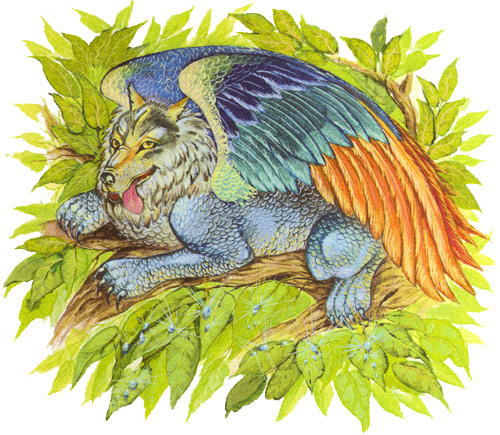 Как царь птиц, Симург изображался фантастическим крылатым существом с головой и лапами пса, покрытым рыбьей чешуей .
Гигантская птица, известная по арабским сказкам, легендам, по преданиям древних путешественников .         Птица Рух
Эти исполинские птицы были так громадны и могучи, что лапами своими хватали слона, поднимали его в воздух, а затем бросали на землю.
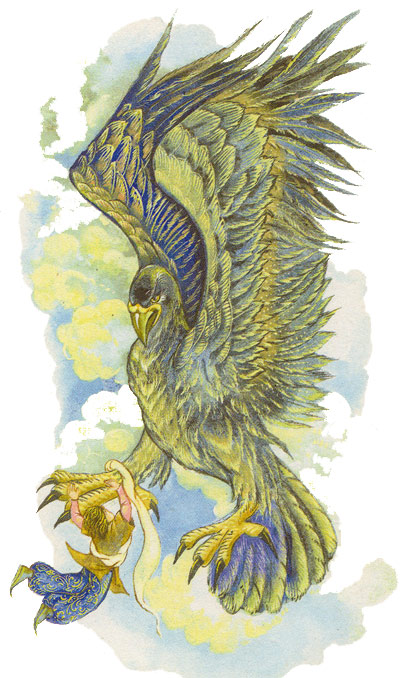 В индуистской мифологии прародитель и царь всех пернатых, безжалостный пожиратель змей.                 Гаруда
Его изображают человекообразным
существом с орлиным клювом, золотыми крыльями и когтистыми лапами.
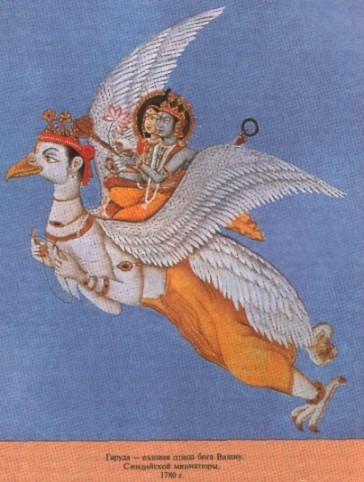 Грифоны — мифические крылатые существа, с туловищем льва, головой орла или льва. Имеют острые когти и белоснежные или золотые крылья.
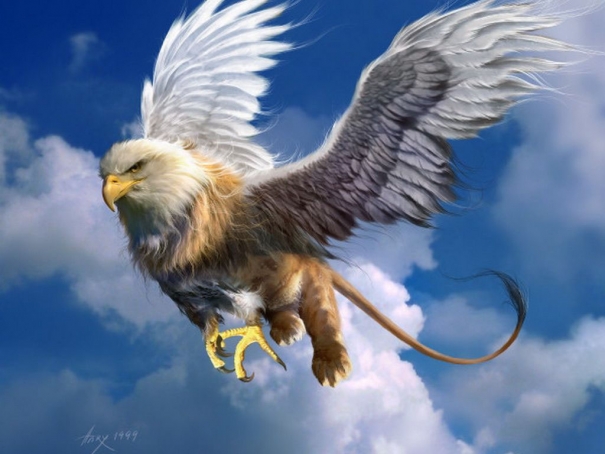 Они могут выступать и как защитники, покровители, и как злобные, ничем не сдерживаемые звери.